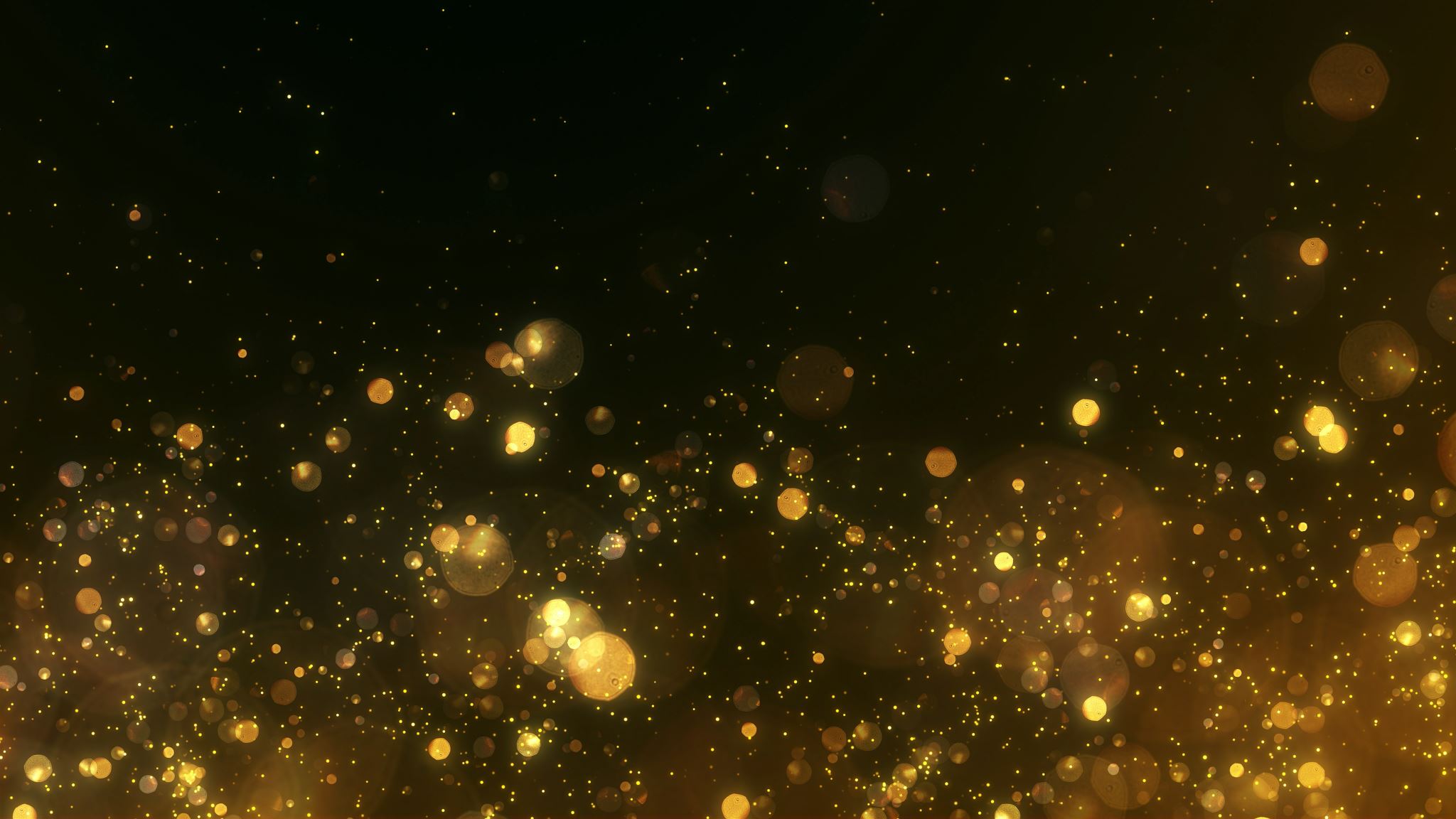 INTERNET OF THINGS  (18EC64)MODULE-1
NISCHITHA s
ASSISTANT PROFESSOR,
Dept. Of e and c
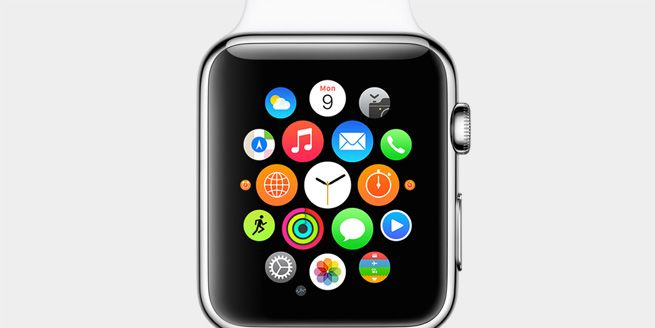 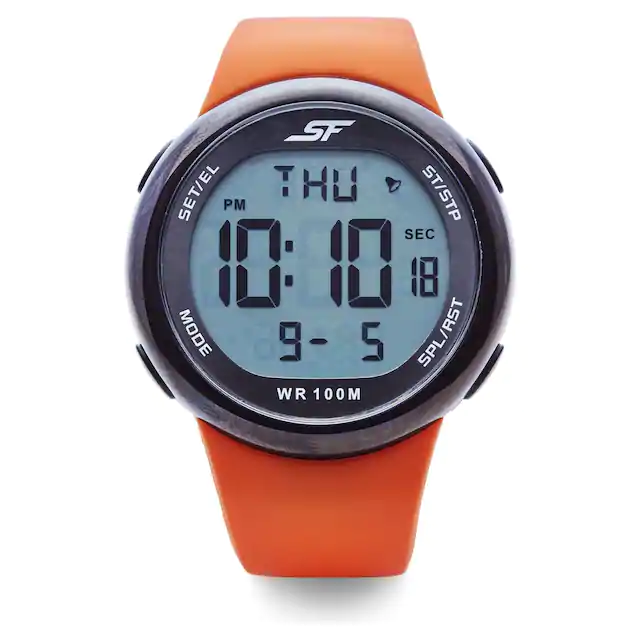 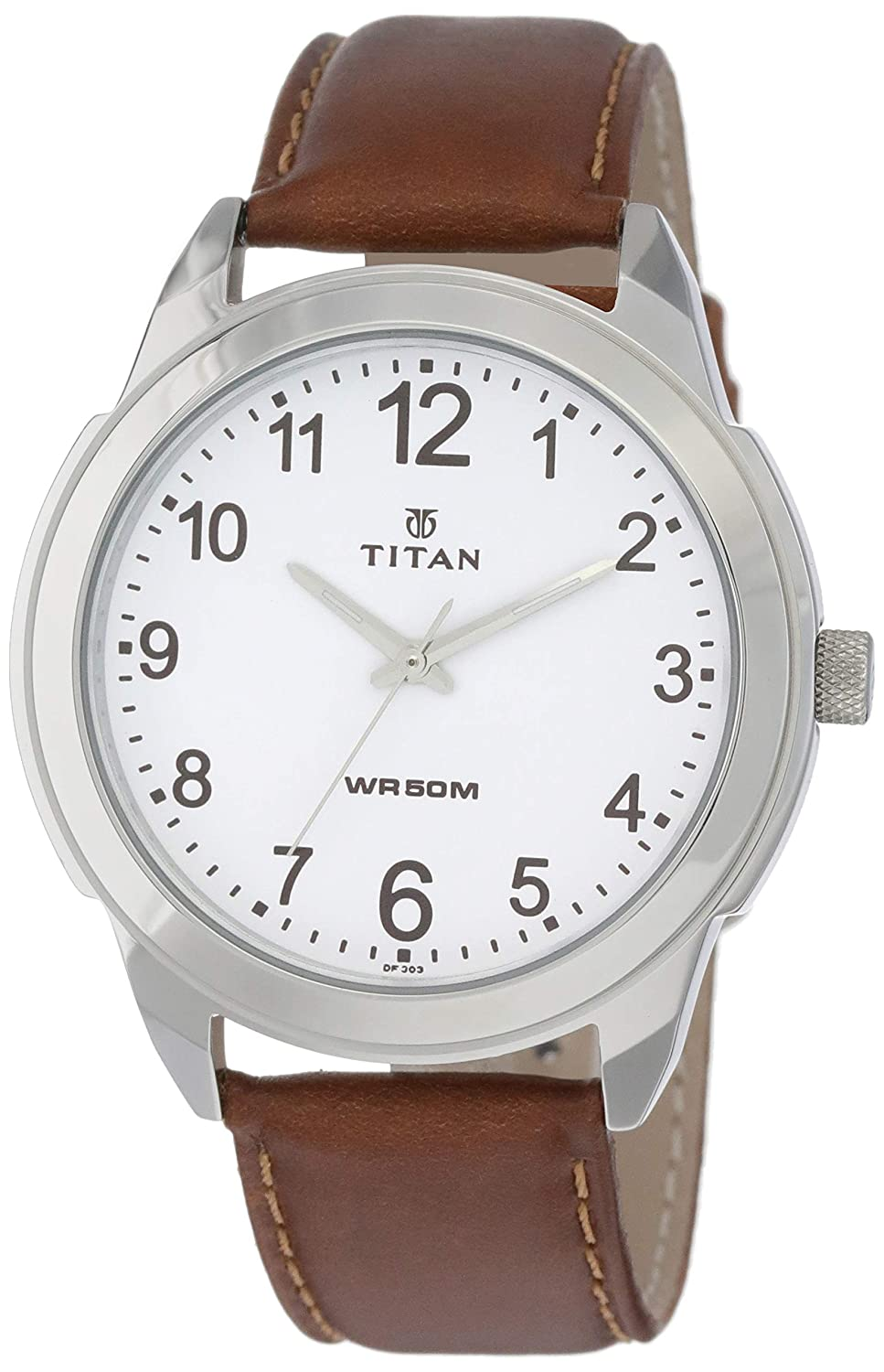 List the differences
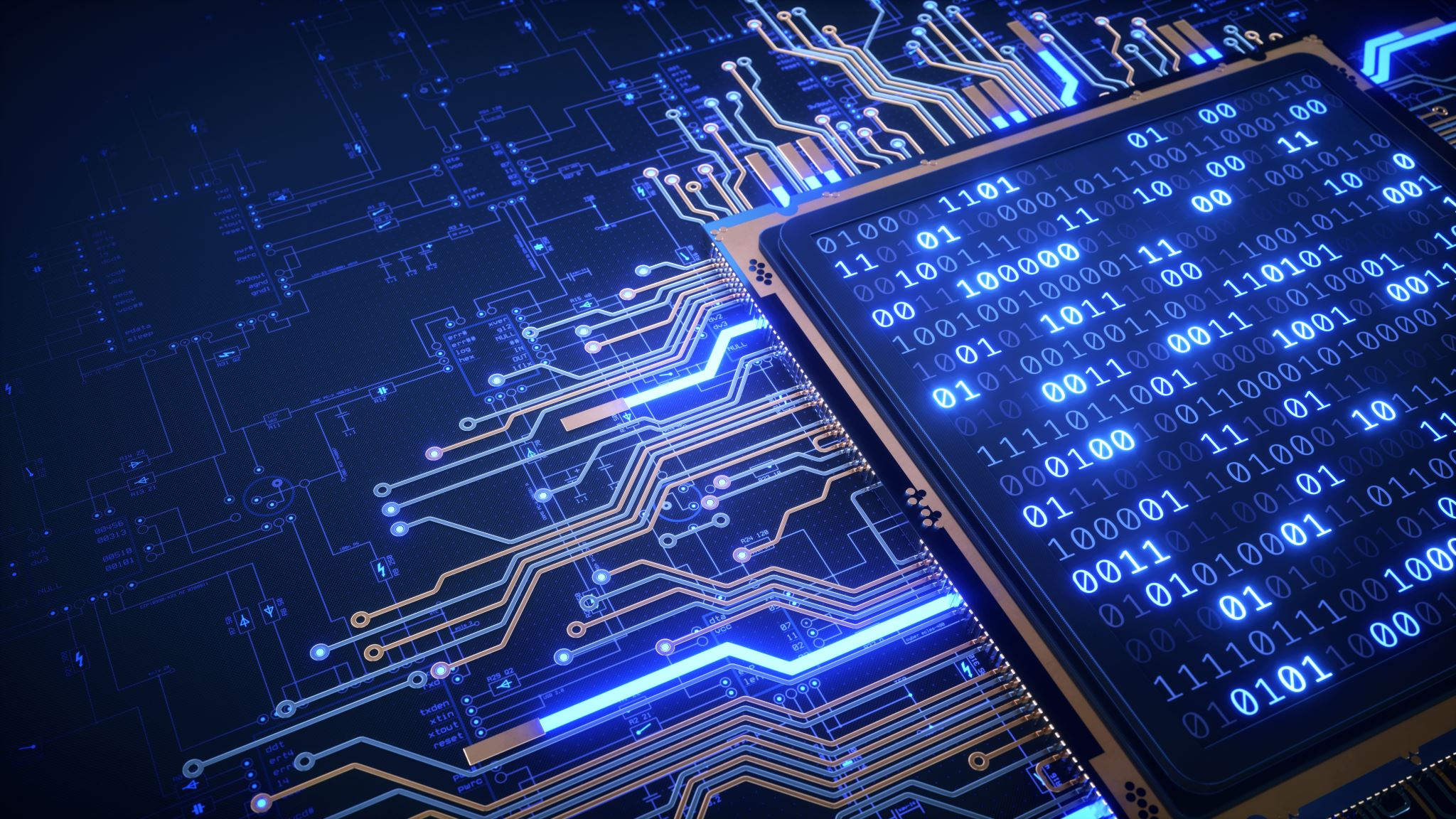 What is IOT?
Goal-->"connect the unconnected"
Object-->smarter-->connect them to internet-->through them sense and control physical world
Objects and machine can be sensed and controlled remotely across a network--> improves efficiency, accuracy, automation and enable in the development of advanced applications.
IOT is not a single technology
Genisis of IOT
Intelligent Connections
IOT and DIGITIZATION
IoT focuses on connecting things
Digitization focuses on connection of “things” with the data they generate and the business insights that result
Example: Wi-Fi location tracking in a mall 
Digitization, as defined in its simplest form, is the conversion of information into a digital format
For example,
--> the whole photography industry has been digitized
--> video rental industry
Digitization brings together things, data, and business
process to make networked connections more relevant and valuable.
IoT is a prime enabler of digitization.
Smart objects and increased connectivity drive digitization, and this is one of the main reasons that many companies, countries, and governments are embracing this growing trend.
Convergence of  IT and OT
IOT Challenges
IOT Challenges Continued...
IOT Network Architecture and Design
Unique challenges by IOT networks 

Drivers Behind New Network Architectures 
Comparing IoT Architectures.
A Simplified IoT Architecture
 The Core IoT Functional Stack
IoT Data Management and Compute Stack
Drivers behind new Network Architectures
Comparing Architectures: one M2M IOT Architecture
The IoT World Forum (IoTWF) Standardized Architecture
IT and OT Responsibilities in the IoT Reference Model
Additional IoT Reference Models
A Simplified IOT Architecture
Layer 1: Things: Sensors and Actuators Layer
Battery-powered or power-connected
Mobile or static
Low or high reporting frequency
Simple or rich data
Report range
Object density per cell
Example of Sensor Applications Based on Mobility and Throughput
Layer 2: Communications Network Layer
Access Technologies and Distances
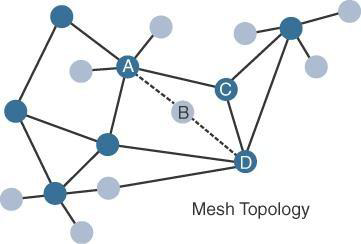 Topologies
Architectural Considerations for WiMAX and Cellular Technologies
Layer 3: Applications and Analytics Layer
Analytics Versus Control Applications
Data Versus Network Analytics
Data Analytics Versus Business Benefits
Smart Services
IOT DATA MANAGEMENT AND COMPUTE STACK
MINIMIZING LATENCY
CONSERVNG NETWORK BANDWIDTH
INCREASING LOCAL EFFICIENCY.

PROBLEMS THAT ARISE
BANDWIDTH IS LIMITED.   NETWORK BACKHAUL UNAVILABLE
LATENCY HIGH.. DATA TRNSMITTED CAN BE HIGH.. BIG DATA GETTING BIGGER
Traditional IT Cloud Computing Model
FOG COMPUTING
Defining characteristics for FOG Computing
Contextual location awareness and low latency
Geographic distribution
Development near IOT endpoints
Wireless Communication between the fog and IOT endpoints
Use for real time interaction
Edge Computing
Most time sensitive data is analysed at edge or fog  node
Data that can wait seconds or minutes for action is passed along to an aggregation node for analysis and action
Data that is less time sensitive is sent to the cloud for historical analysis, big data analytics, and long-term storage.